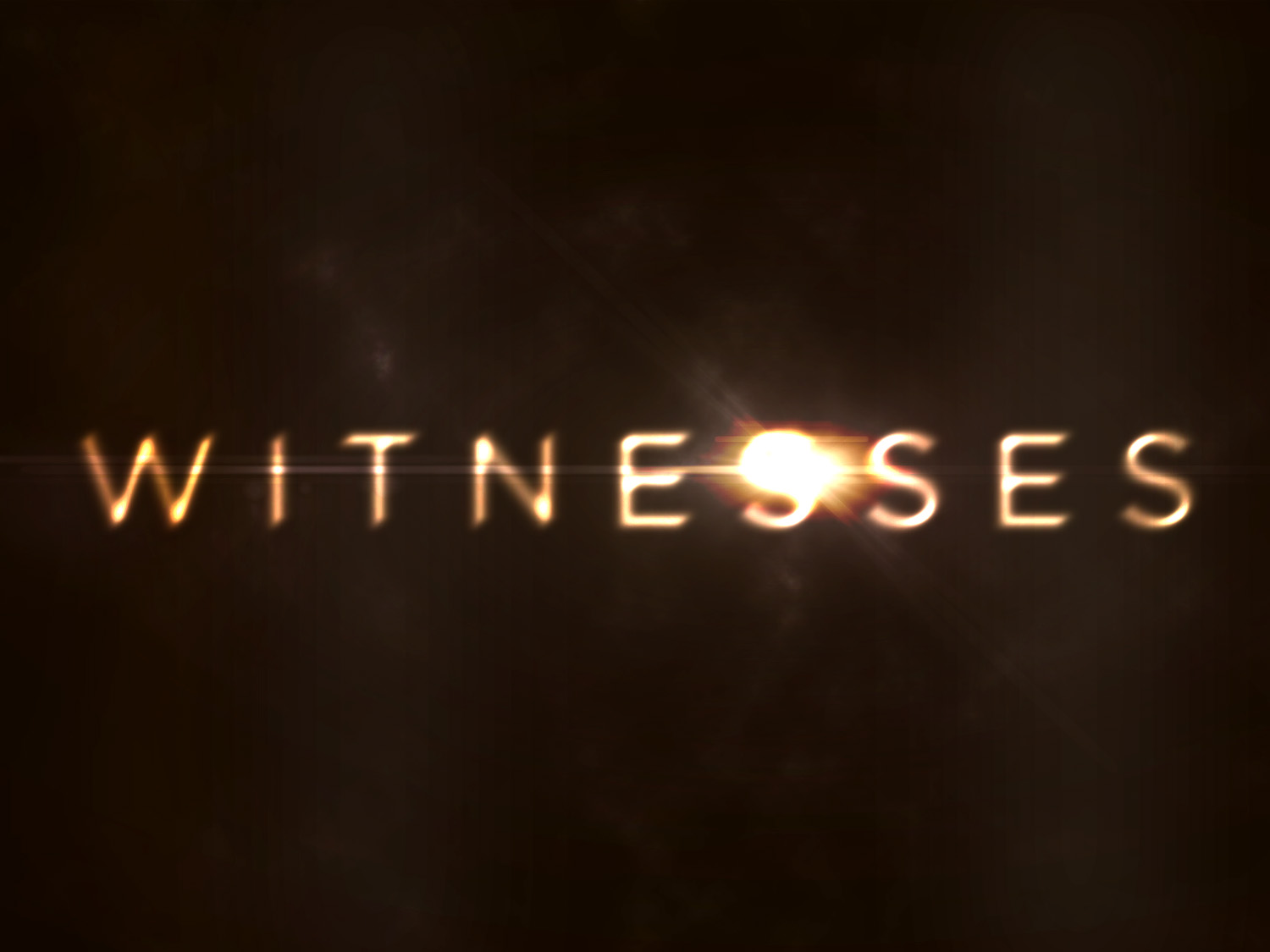 The witness of John
	John 5:33-35
	John 1:6-8
The witness of John
The witness of Jesus’ works
	John 5:36
	John 2:23
	John 3:2
	Luke 7:22
The witness of John
The witness of Jesus’ works
The witness of the Father
	John 5:37-38
	Matthew 3:16-17
The witness of John
The witness of Jesus’ works
The witness of the Father
The witness of the Scriptures
	John 5:39-47
	John 2:17
	John 6:33; 44-45
	John 7:38, 42
	John 10:35
	John 12:37-41
The witness of John
The witness of Jesus’ works
The witness of the Father
The witness of the Scriptures
	13:18 = Psalm 41:9
	15:25 = Psalm 35:19
	17:12 = Psalm 109:8
	19:24 = Psalm 22:18
	19:28 = Psalm 69:21
	19:36 = Psalm 34:20
	19:37 = Zechariah 12:10
	20:9 = Psalm 16:10
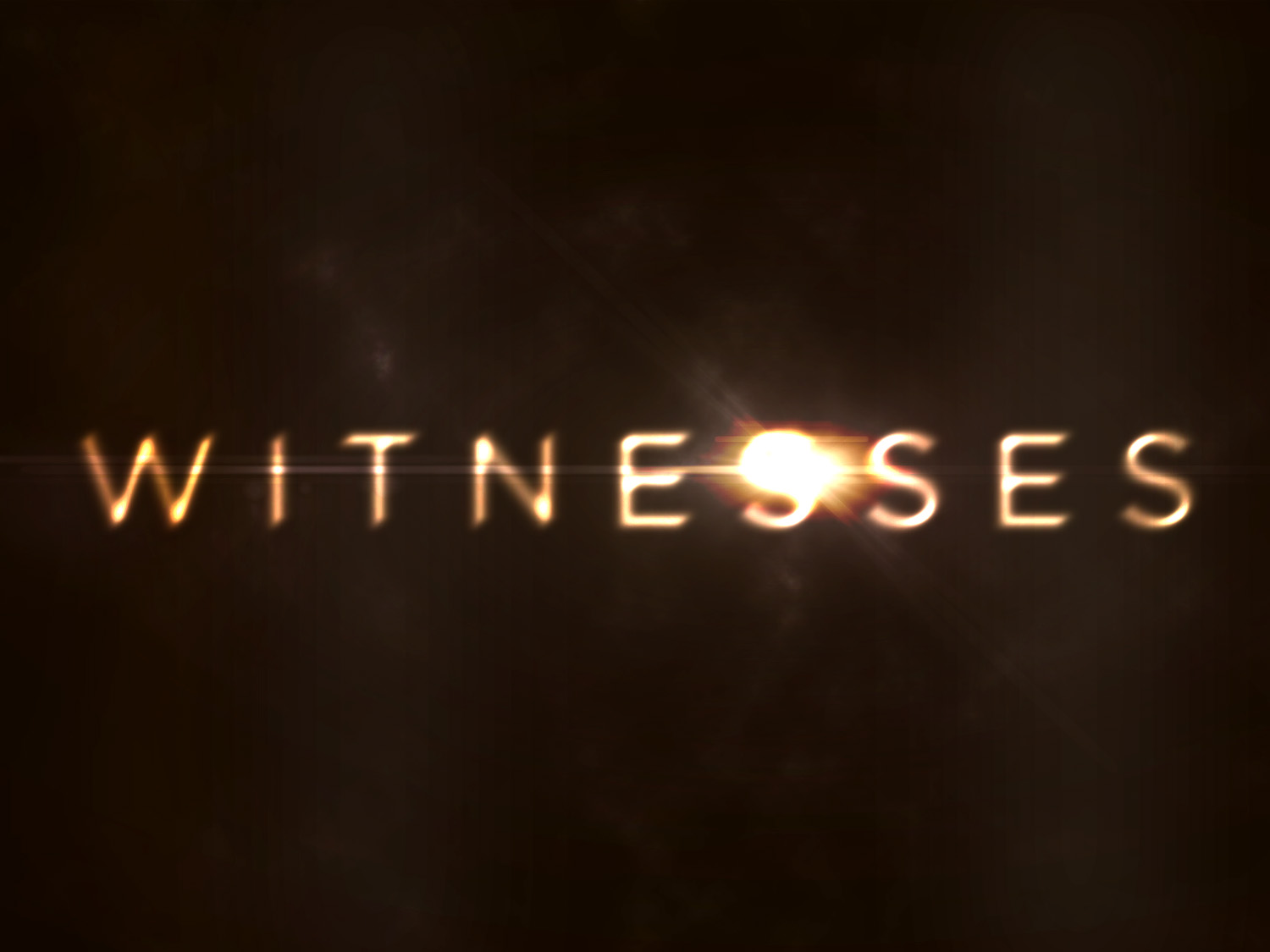